Четвёртый
?
Лишний
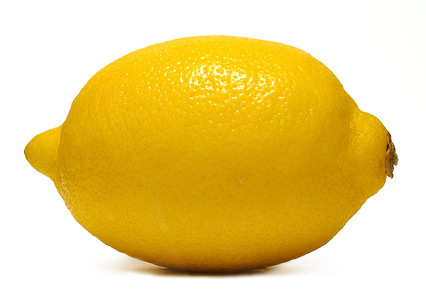 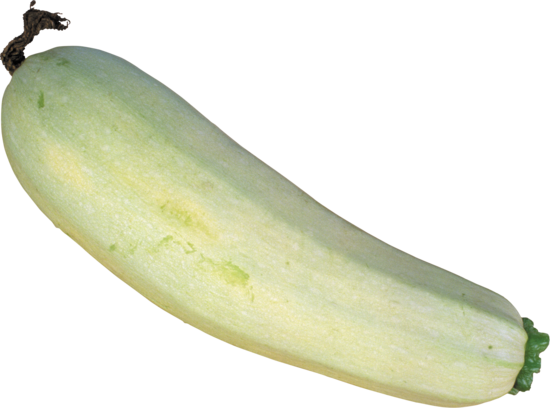 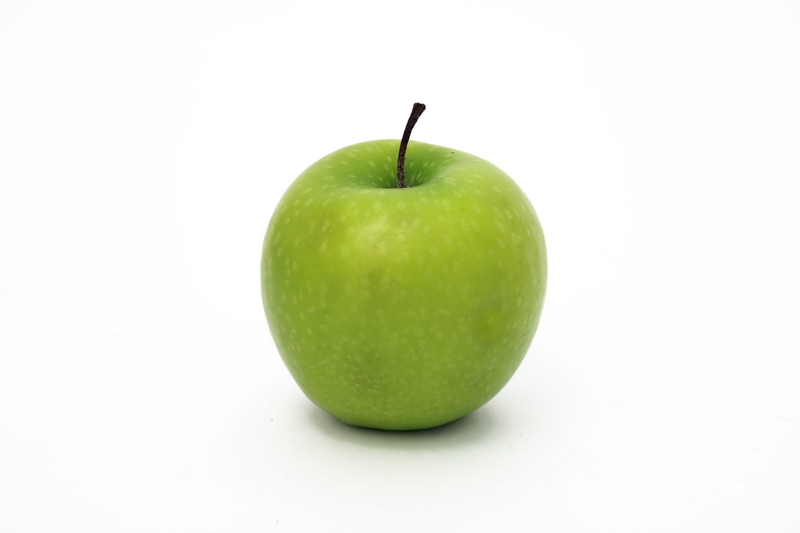 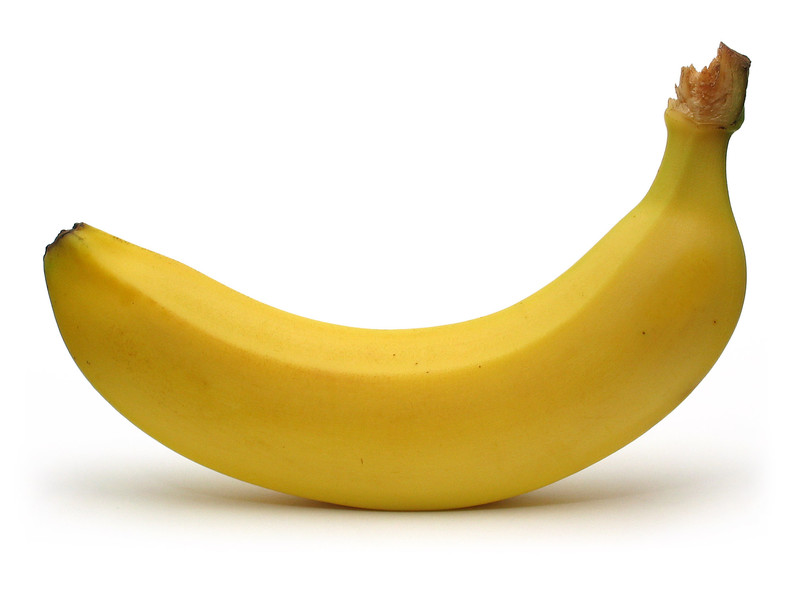 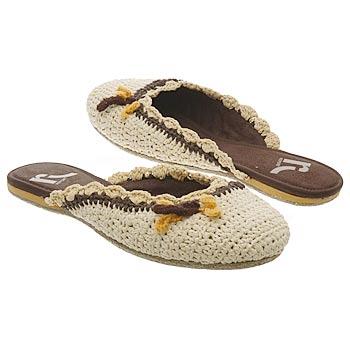 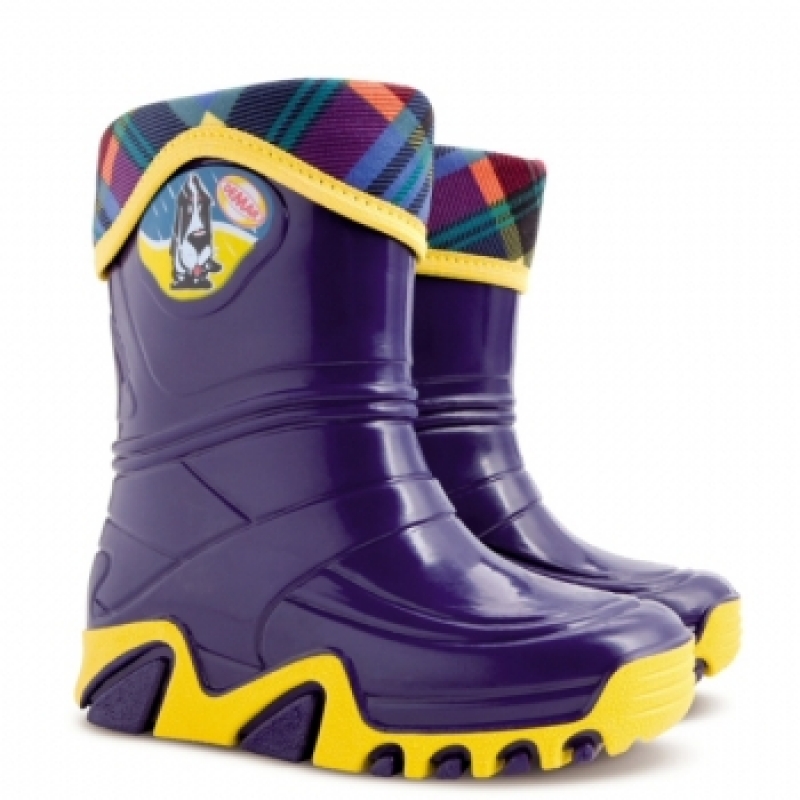 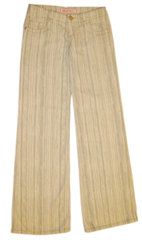 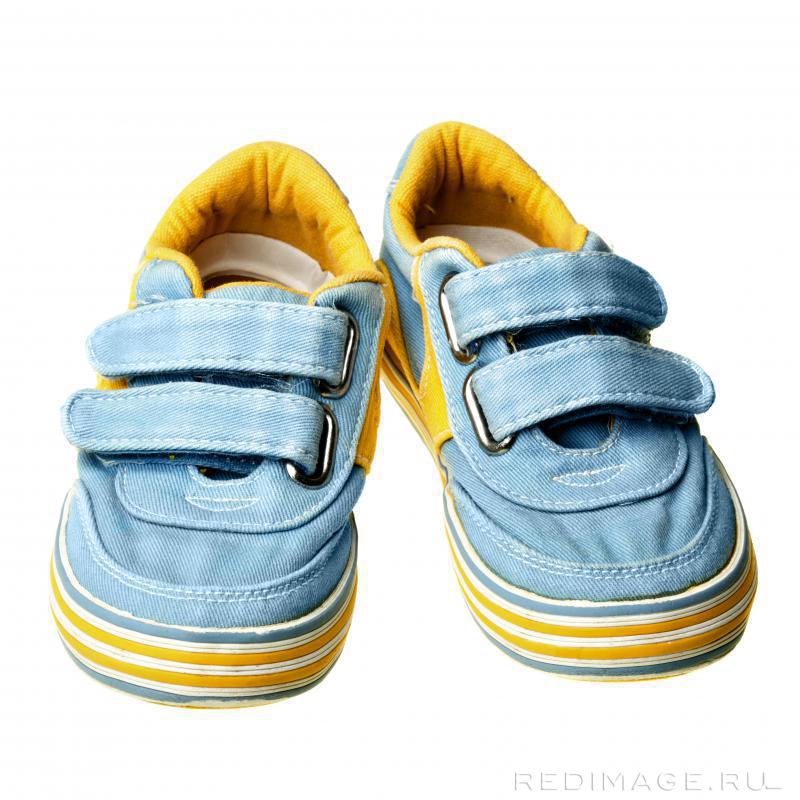 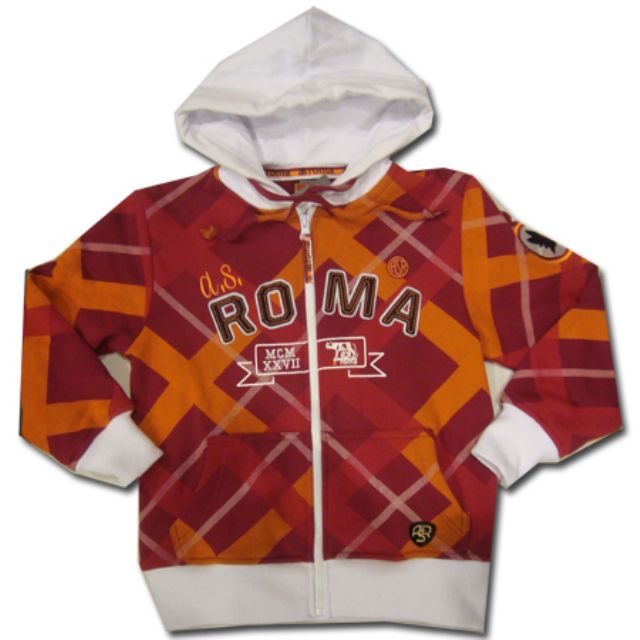 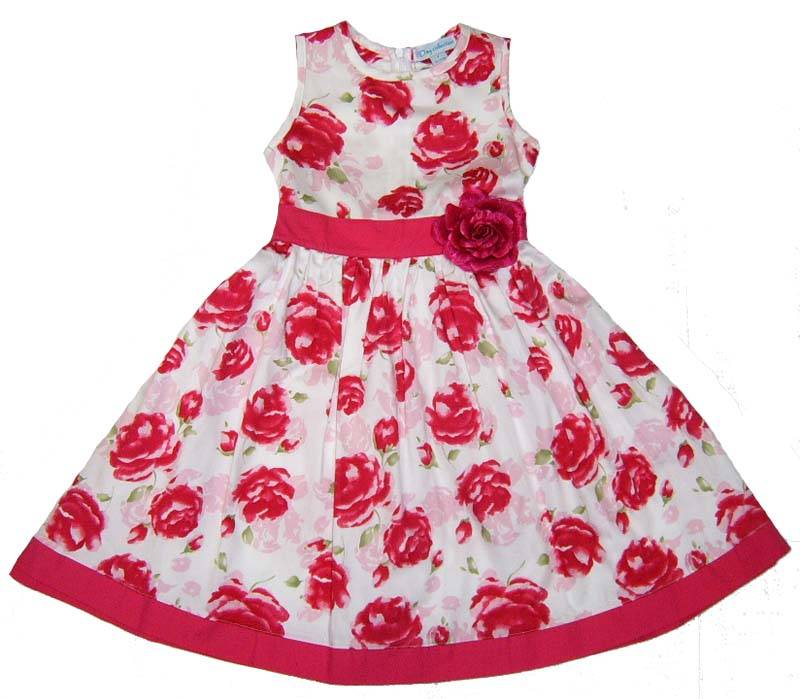 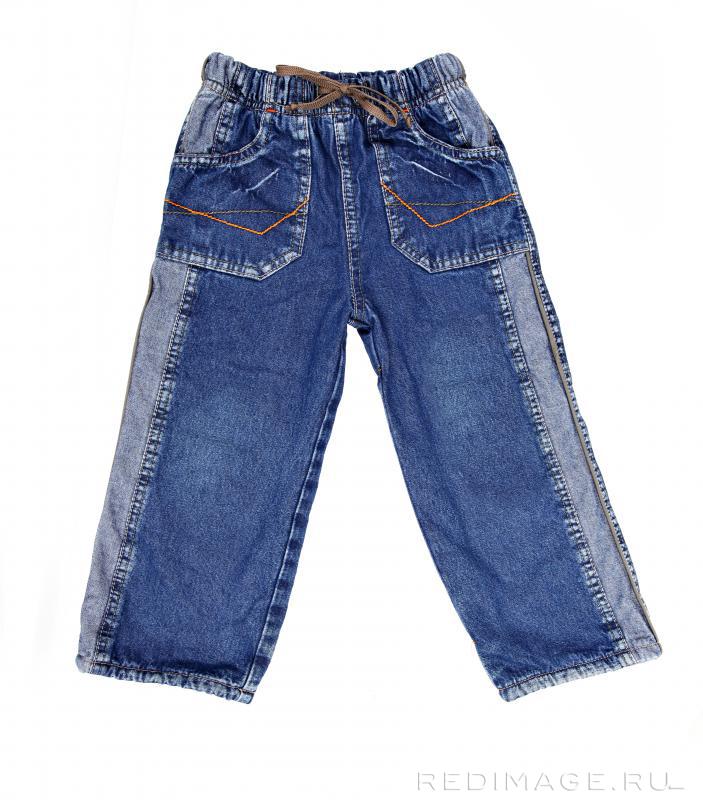 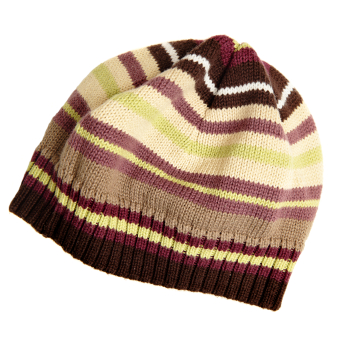 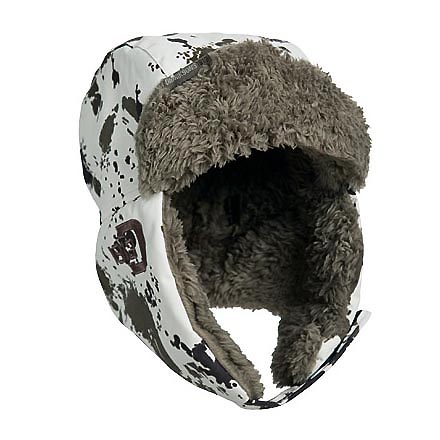 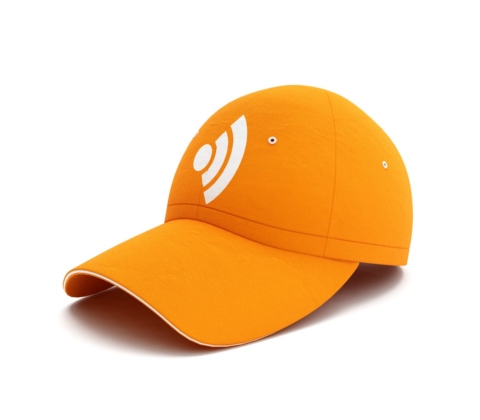 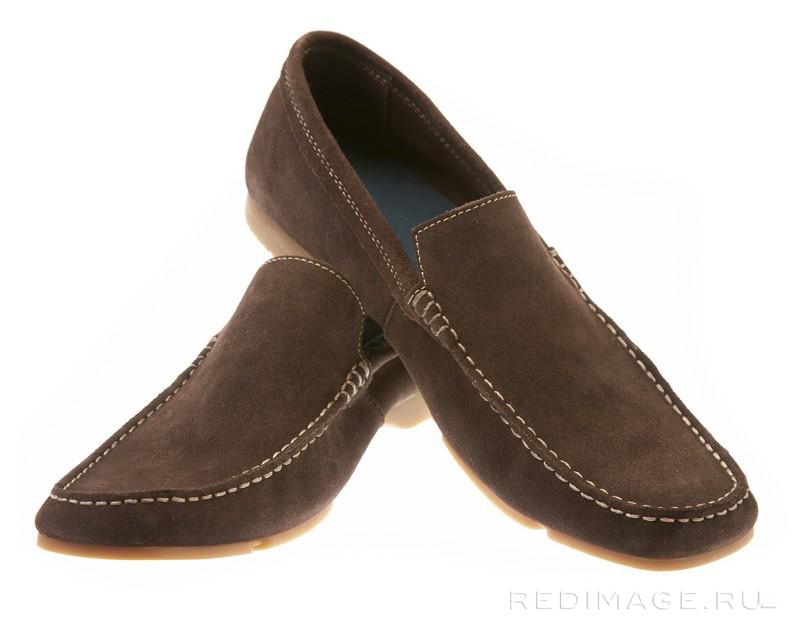 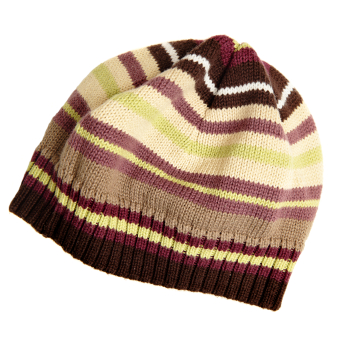 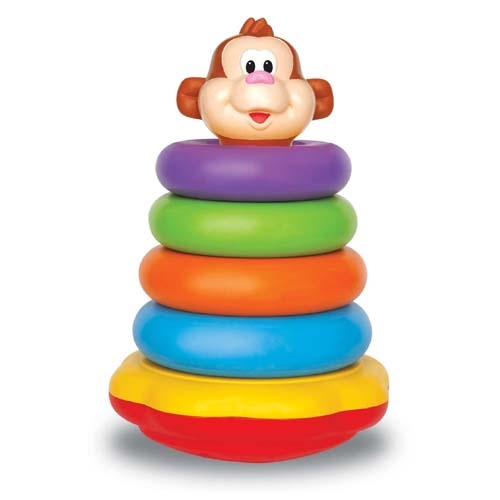 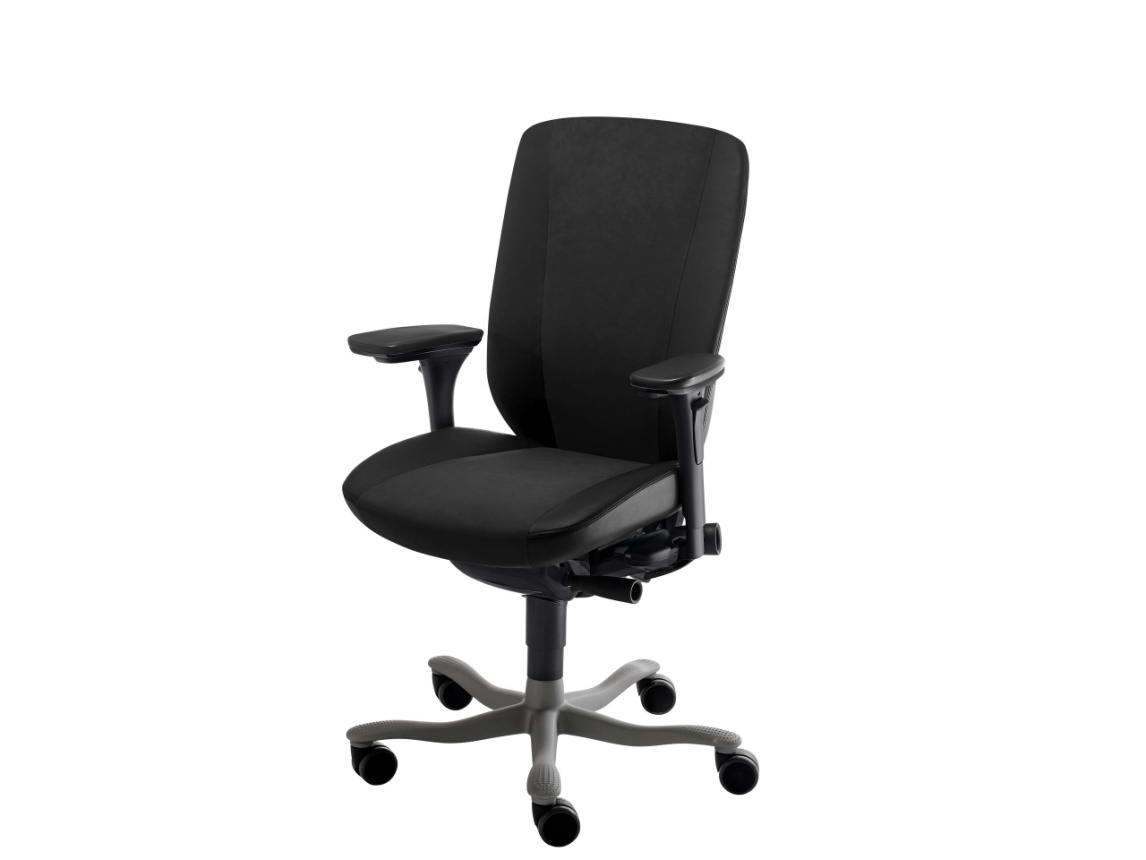 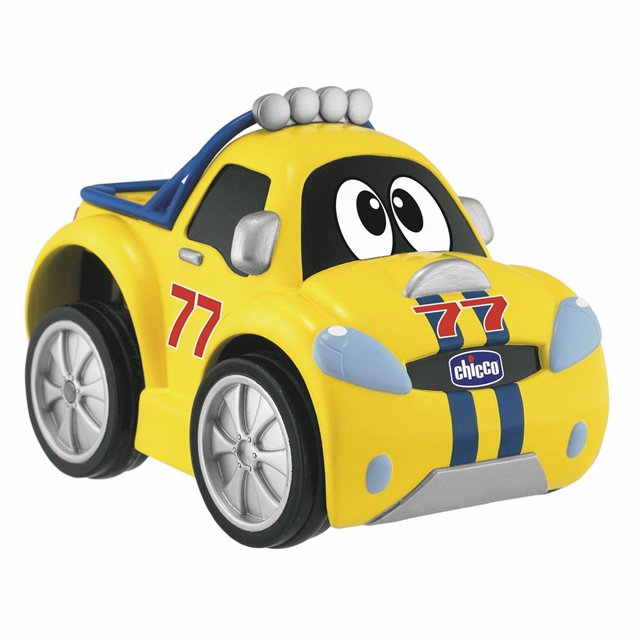 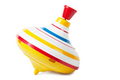 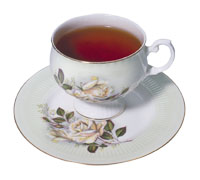 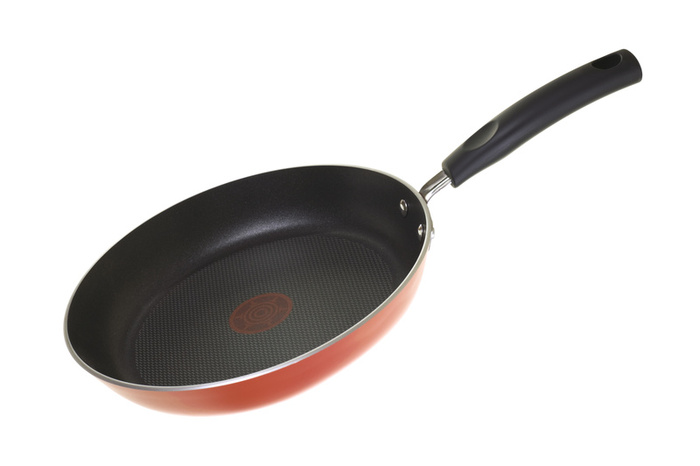 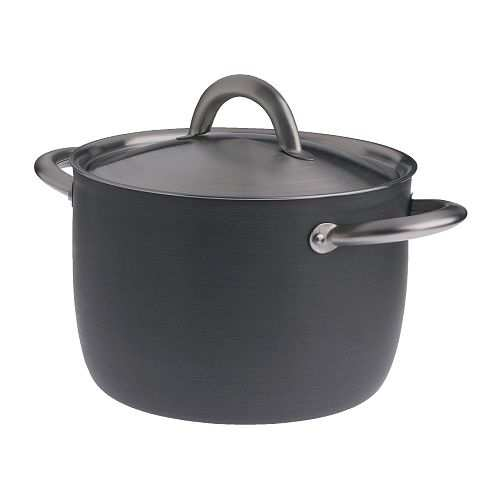 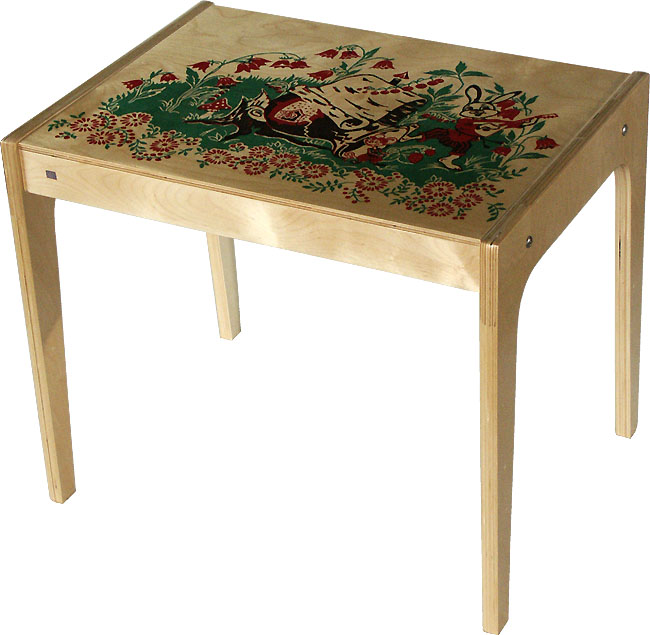 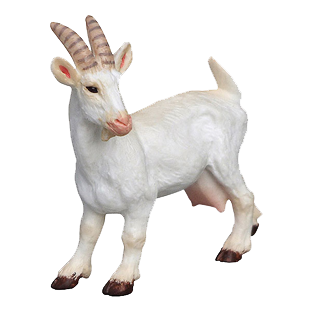 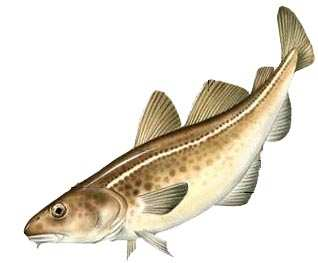 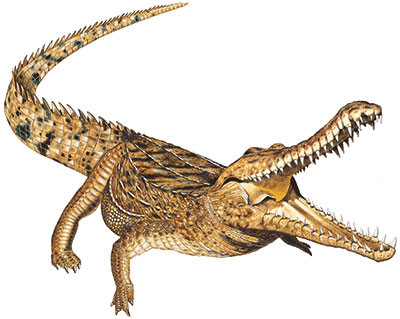 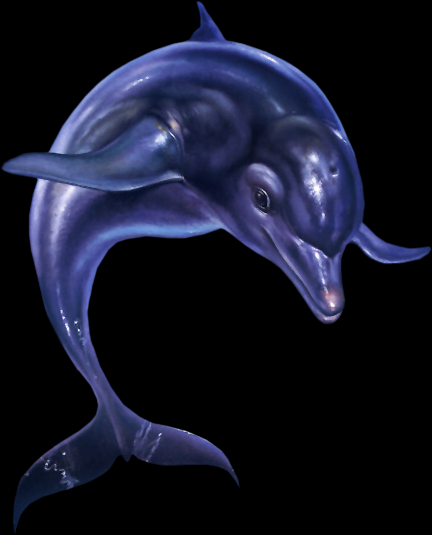 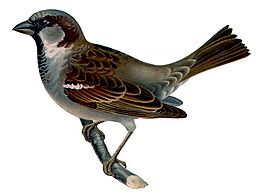 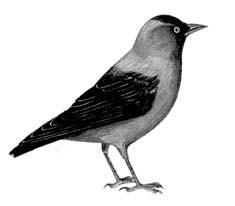 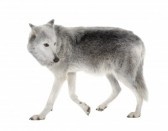 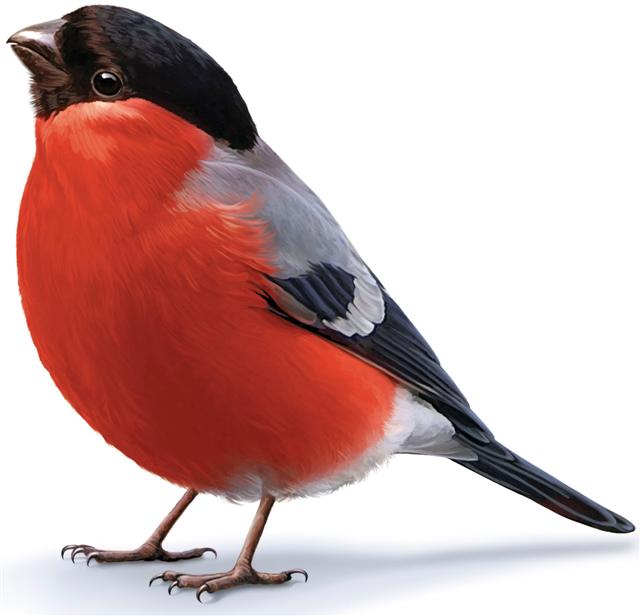 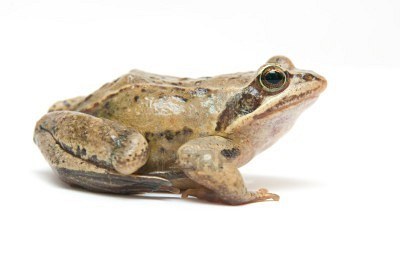 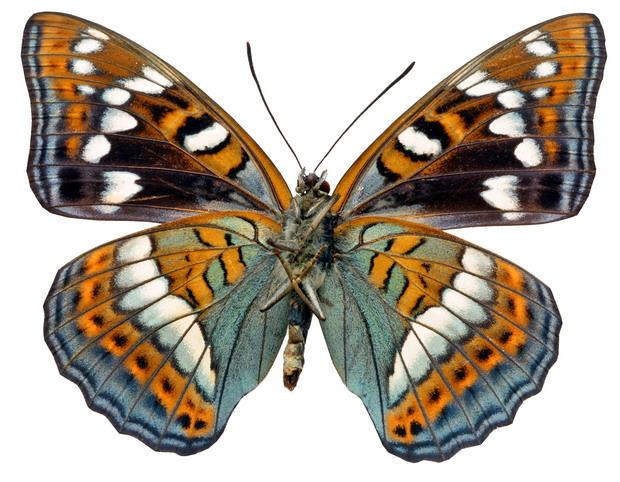 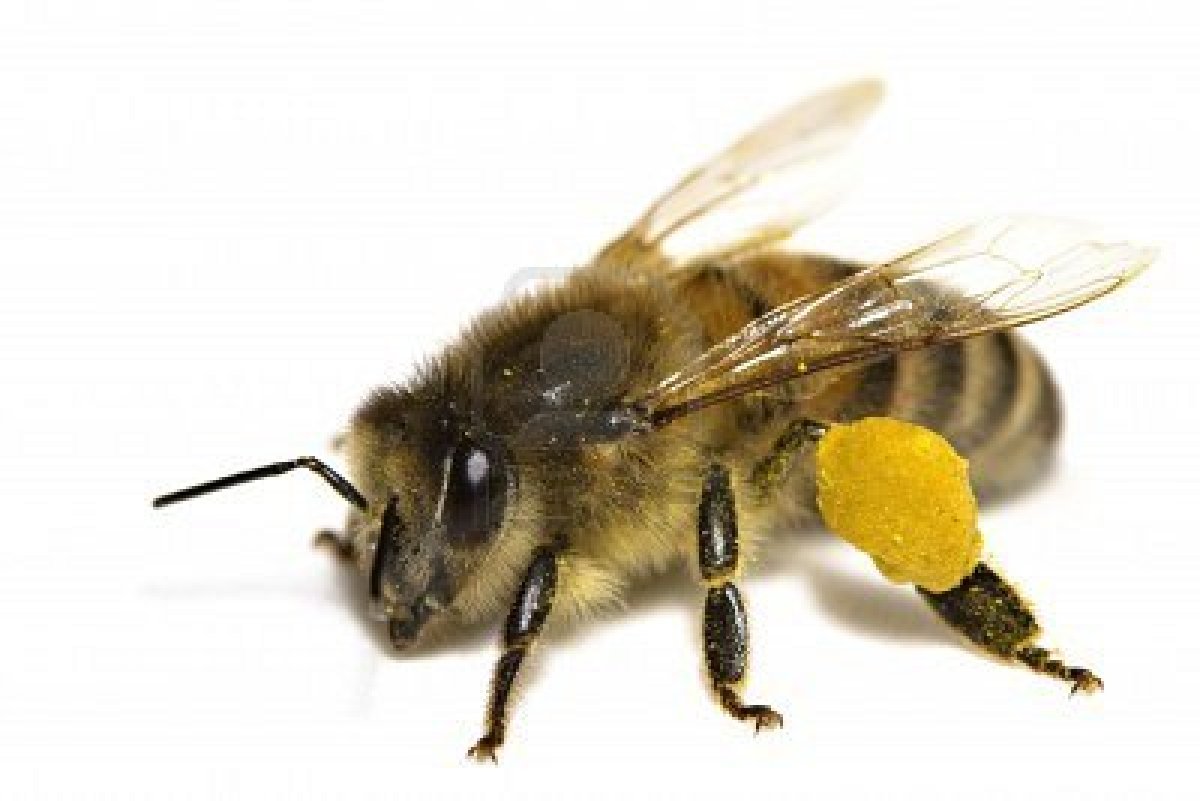 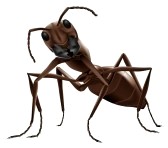 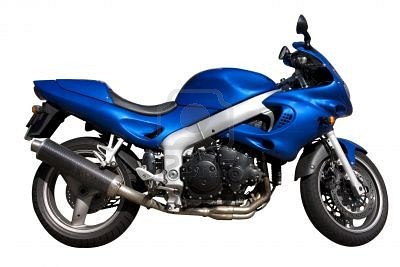 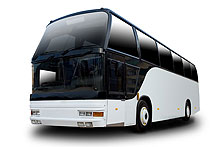 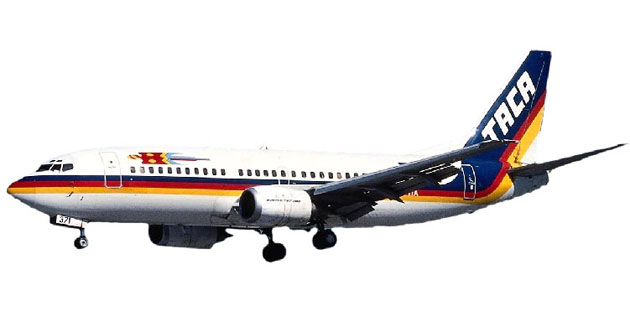 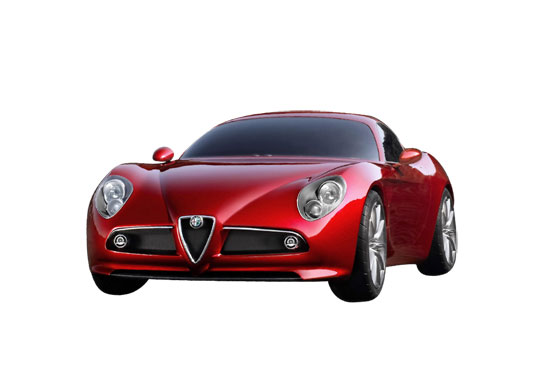 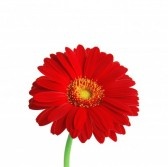 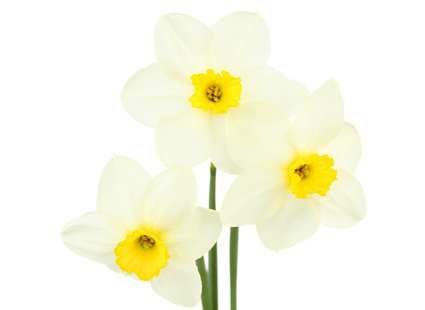 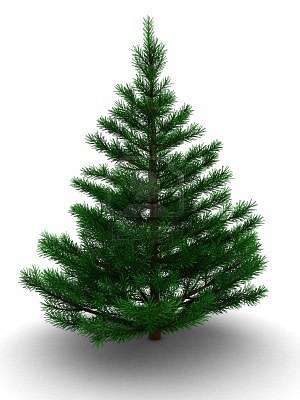 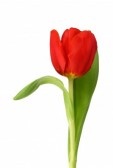